German phonics collection
[sch]
Artwork: Steve Clarke
Date updated: 24 / 07 / 21
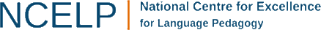 [Speaker Notes: Artwork by Steve Clarke. All additional pictures selected are available under a Creative Commons license, no attribution required.]
Phonetik
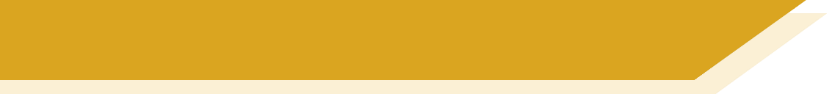 [sch]
Introduction

Y7 T1.2 Week 3 Slides 2-7; 31-32
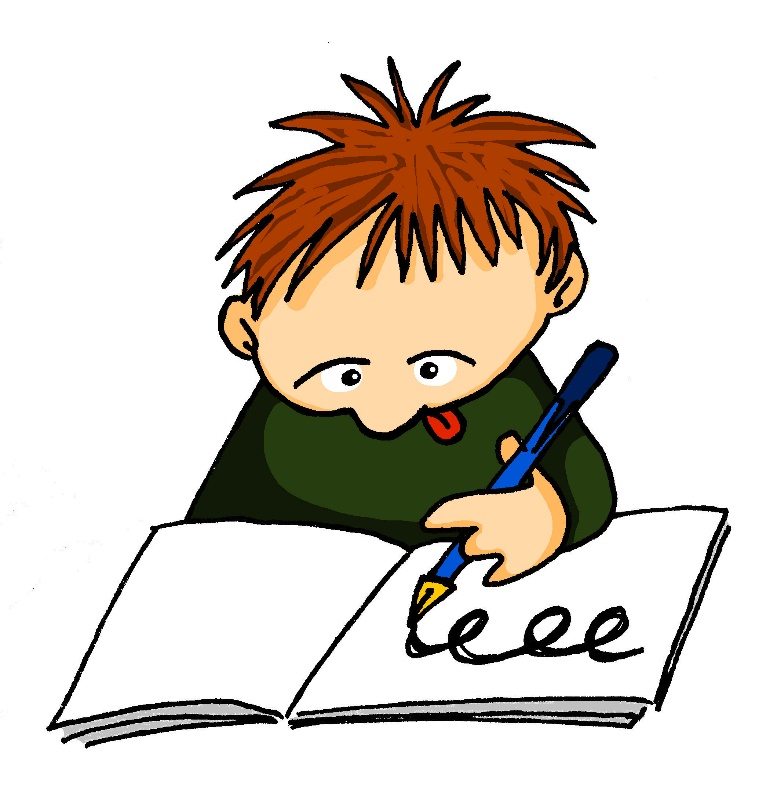 sch
schreiben
[Speaker Notes: Timing: 1 minute

Aim: To introduce/consolidate SSC [sch]

Procedure:1. Present the letter(s) and say the [sch] sound first, on its own. Students repeat it with you.2. Bring up the word ”schreiben” on its own, say it, students repeat it, so that they have the opportunity to focus all of their attention on the connection between the written word and its sound.
3. A possible gesture for this would be to mime writing.
4. Roll back the animations and work through 1-3 again, but this time, dropping your voice completely to listen carefully to the students saying the [sch] sound, pronouncing ”schreiben” and, if using, doing the gesture.Word frequency (1 is the most frequent word in German): 
schreiben [245]Source:  Jones, R.L. & Tschirner, E. (2006). A frequency dictionary of German: core vocabulary for learners. Routledge]
sch
schreiben
[Speaker Notes: With sound and no pictures to focus all attention on the sound-symbol correspondence.]
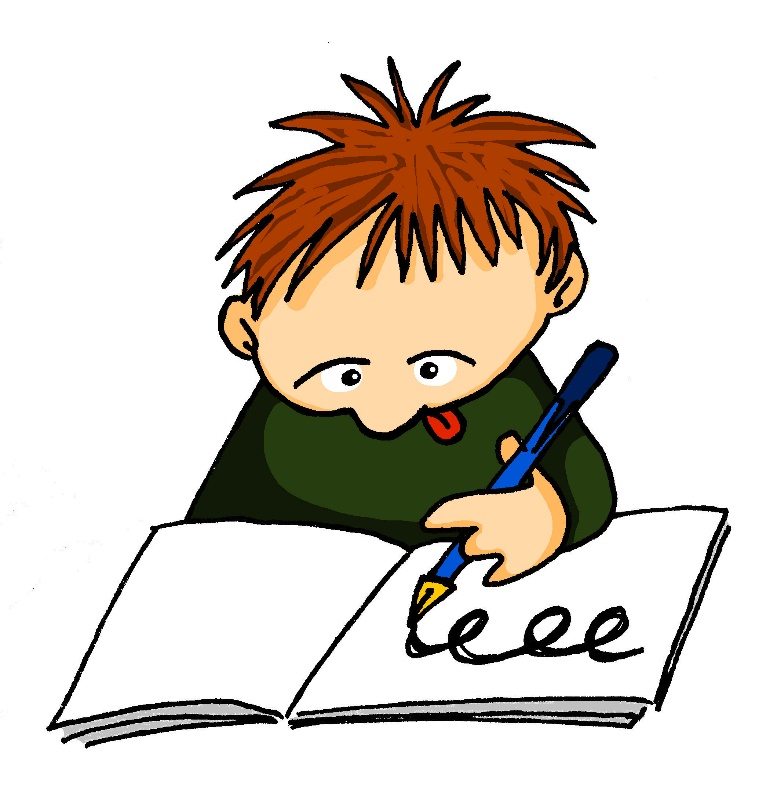 sch
schreiben
[Speaker Notes: Without sound to elicit pronunciation (without first hearing the teacher). 

Teacher to elicit pronunciation by asking “Wie sagt man…”]
sch
falsch
schnell
[fast]
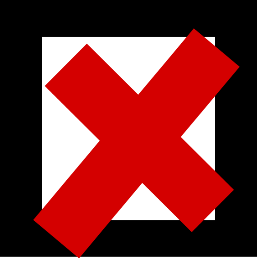 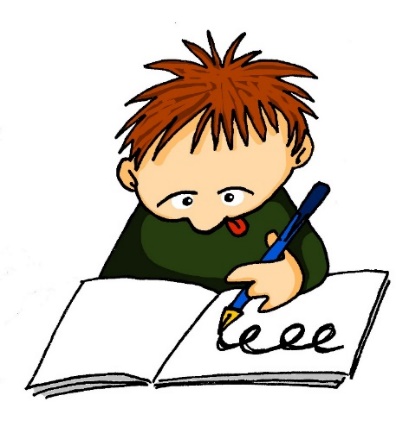 schreiben
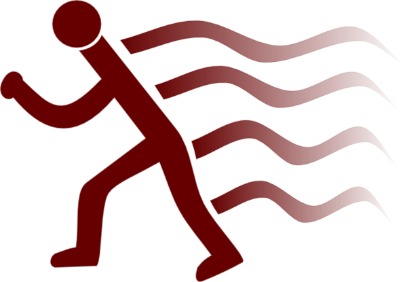 schwarz
zwischen
Mensch
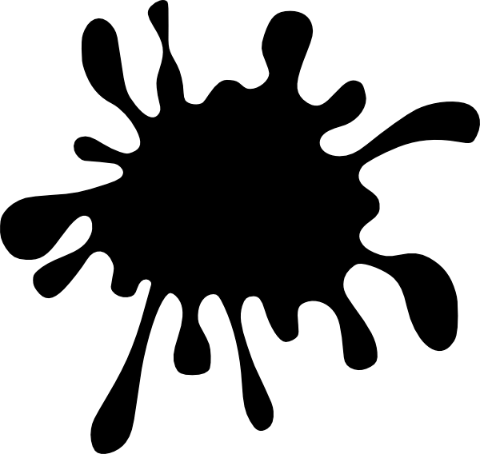 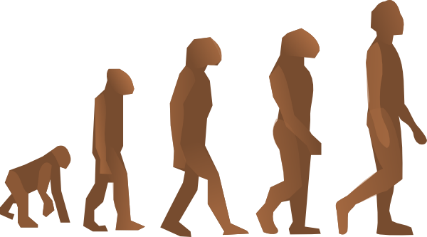 [Speaker Notes: Timing: 2 minutes

Aim: To introduce/consolidate SSC [sch]

Procedure:
Introduce and elicit the pronunciation of the individual SSC [sch] and then the source word again ‘schreiben’ (with gesture, if using).
Then present and elicit the pronunciation of the five cluster words. 

The cluster words have been chosen for their high-frequency, from a range of word classes, with the SSC (where possible) positioned within a variety of syllables within the words (e.g. initial, 2nd, final etc.). Additionally, we have tried to use words that build cumulatively on previously taught SSCs (see the Phonics Teaching Sequence document) and do not include new SSCs. Where new SSCs are used, they are often consonants which have a similar symbol-sound correspondence in English.
Word frequency (1 is the most frequent word in German): schreiben [245]; falsch [638] schnell [233]; zwischen [115]; Mensch [104]; schwarz [451].Source:  Jones, R.L. & Tschirner, E. (2006). A frequency dictionary of German: core vocabulary for learners. Routledge]
sch
falsch
schnell
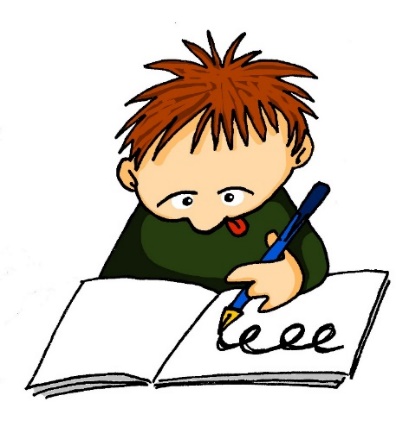 schreiben
schwarz
zwischen
Mensch
[Speaker Notes: With sound and no pictures to focus all attention on the sound-symbol correspondence.]
sch
falsch
schnell
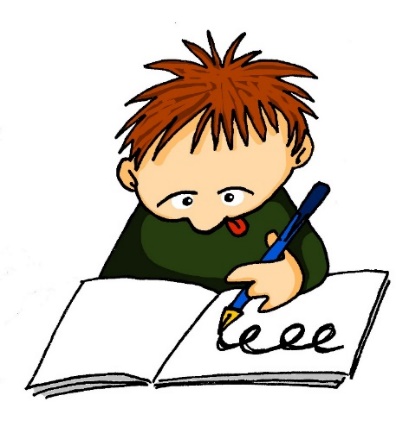 schreiben
schwarz
zwischen
Mensch
[Speaker Notes: Without sound to elicit pronunciation (without first hearing the teacher). 

Teacher to elicit pronunciation by asking “Wie sagt man…”]
Phonetik
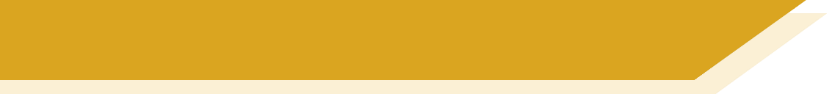 Zungenbrecher!
Sieben spanische Spinnen schauen ein spanisches Fußballspiel an!
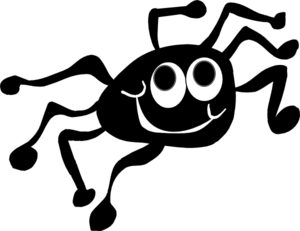 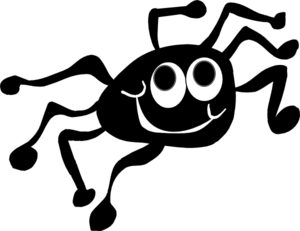 3
4
1
2
[Speaker Notes: Timing: 2 minutes

Aim: This tongue twister offers practice of this week’s SSCs in a full sentence. It consists of previously encountered vocabulary with the exception of schauen [470] to look (at) and Spinne [>4037] which will need to be translated for students.

Procedure: 
1. Recordings of the tongue twister said at various speeds play on clicking numbers 1 (slow) to 4 (very fast). All students should start by listening and repeating recording 1. Higher level students may enjoy the challenge of trying the faster versions.

English translation:  Seven Spanish spiders are watching a Spanish football match.Word frequency (1 is the most frequent word in German): 
sieben [570], spanisch [1865], Spinne [>4037] anschauen [1271], schauen [470], Fußball [1497], Spiel [500]

Source:  Jones, R.L & Tschirner, E. (2019). A frequency dictionary of German: Core vocabulary for learners. London: Routledge.]
Phonetik
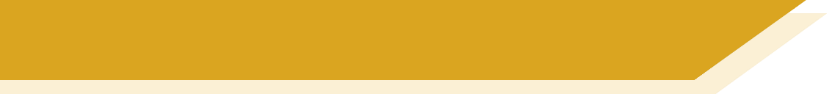 Zungenbrecher!
Ein Stachelschwein, ein Stachelschwein, 
das muss ein Schwein mit Stacheln sein!
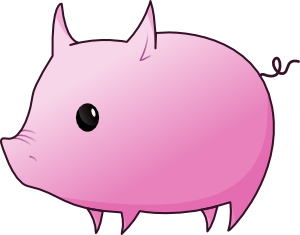 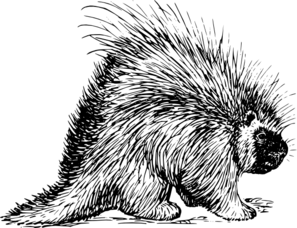 3
4
1
2
[Speaker Notes: Timing: 2 minutes

Aim: This tongue twister offers practice of the SSCs [sch] and [st-] in a full sentence. 

Procedure: 
1. Recordings of the tongue twister said at various speeds play on clicking numbers 1 (slow) to 4 (very fast). All students should start by listening and repeating recording 1. Higher level students may enjoy the challenge of trying the faster versions.

English translation: a porcupine, a porcupine, that must be a pig with spines!
Word frequency (1 is the most frequent word in German): 
Schwein [4009], Stachel [>4037], müssen [45], mit [13], sein [3]

Source:  Jones, R.L & Tschirner, E. (2019). A frequency dictionary of German: Core vocabulary for learners. London: Routledge.]
Phonetik
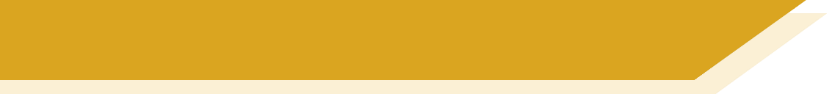 [sch]
Consolidation [1]

Y7 T3.1 Week 2 Slide 4
lesen / hören
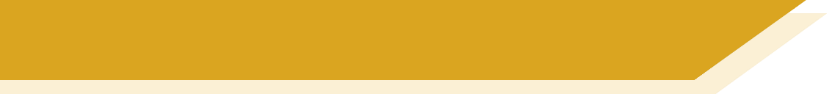 Samstagnachmittag
Es ist Samstagnachmittag und Wolfgang schläft. Er träumt von …
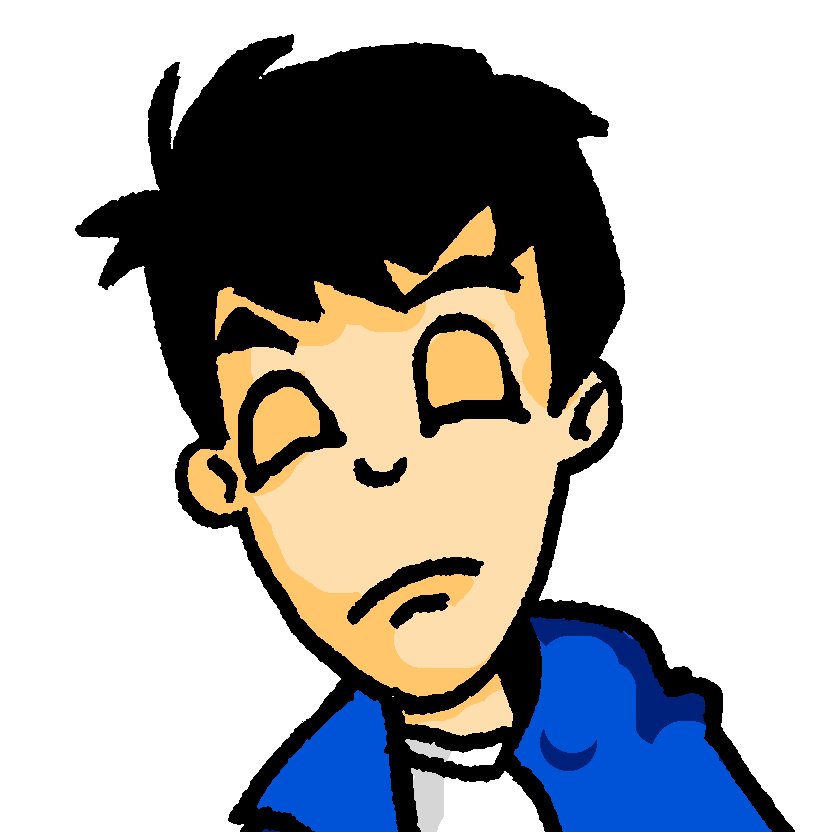 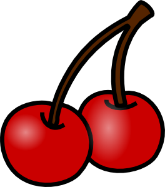 Kirschen		

Kirchen
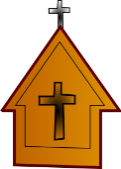 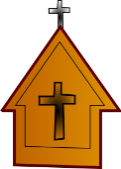 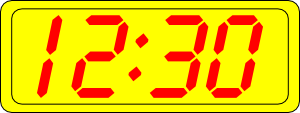 1
[Speaker Notes: In slides 4-11, students encounter a range of known SSCs contrasted in minimal pairs. By correctly identifying the word they hear, they complete the story of Wolfgang and Heidi’s very different Saturday afternoons. The activity aims to show how a single SSC can change the meaning of a full sentence! Point out to students how differently the story would unfold if they had heard the other SSC instead!

The following SSCs are revisited in this activity: [sch], [ch], short [i], short [e], [ei], [ie], [ü], [u], [äu], [v] and [w].

Students are also encouraged to write short summaries of each slide in English. A range of vocabulary and key grammar points from across terms 1 and 2 are revisited.

Procedure for each slide:

1/ Teacher clicks on the loudspeaker to play the audio. 
2/ Students hear one of the options and circle a) or b) to complete the sentence. 
3/ Students write a one sentence summary in English (at more advanced levels, the teacher might wish to ask for the summary in German).
4/ The answer is revealed on a click. 
5/ Teacher elicits example translations from one or two students.
6/ Teacher elicits oral pronunciation of the other word using “Wie sagt man …” to create the alternative scenario!

Here, SSCs [ch] and [sch] are contrasted.

Teacher to draw attention to compound ‘Samstagnachmittag’ and help students break it down.

Students have encountered träumen [1907] as an SSC cluster word, but not as a vocabulary item. Teacher to remind students of its meaning. Students have not yet met preposition von [11]. Teacher to explain its use here to of mean of.

Frequencies of unknown vocabulary: Kirsche [4034]

Transcript
Kirschen]
Phonetik
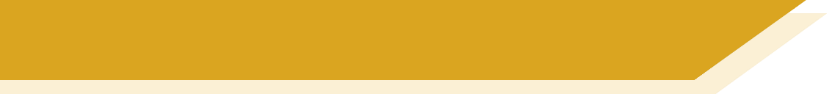 [sch]
Consolidation [2]

Y7 T3.1 Week 3 Slides 34-35
hören / schreiben
SCH oder ST?
streng
Schulfach
6
1
stehen
Geschenk
7
2
Deutsch
Stück
3
8
schreiben
Gutschein
4
9
Fleisch
Kunst
5
10
[Speaker Notes: To challenge students further, ask them to turn away from the board to complete the task and write the whole word independently. This allows for differentiation through more/less support. If the whole class is high attaining, then the prompts can be removed from the slide, of course. Teachers should elicit meanings to confirm vocabulary knowledge. They should also point out that the –st in Kunst is pronounced as in English, to reinforce the fact that it is only a ‘sht’ sound at the beginning of word.

Frequency rankings of vocabulary featured (1 is the most common word in German): 

das Schulfach [208/698] 2.1.3
stehen [87] 1.2.5
das Stück [417] 1.2.6
schreiben [245] 1.2.1
das Fleisch [1624] 2.2.4
streng [1224] 2.1.4
das Geschenk [2610] 2.1.1
das Deutsch [105] 2.1.3
der Gutschein [78/3025] 2.1.1
die Kunst [468] 2.1.3]
hören / schreiben
SCH oder ST?
streng
Schulfach
6
1
stehen
Geschenk
7
2
Deutsch
Stück
3
8
schreiben
Gutschein
4
9
Fleisch
Kunst
5
10
[Speaker Notes: Same task, but answers appear as a whole word, rather than just the target graphemes. Teachers should elicit meanings to confirm vocabulary knowledge. They should also point out that the –st in Kunst is pronounced as in English, to reinforce the fact that it is only a ‘sht’ sound at the beginning of word.

Frequency rankings of vocabulary featured (1 is the most common word in German): 

das Schulfach [208/698] 2.1.3
stehen [87] 1.2.5
das Stück [417] 1.2.6
schreiben [245] 1.2.1
das Fleisch [1624] 2.2.4
streng [1224] 2.1.4
das Geschenk [2610] 2.1.1
das Deutsch [105] 2.1.3
der Gutschein [78/3025] 2.1.1
die Kunst [468] 2.1.3]
Phonetik
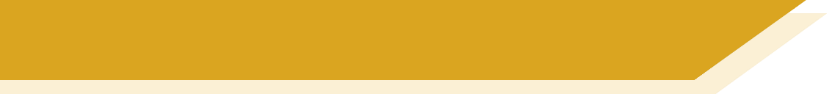 [sch]
Consolidation [3]

Y7 T3.2 Week 4 Slides 2-3
hören
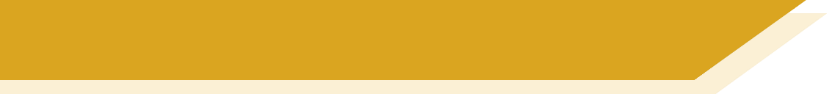 Phonetik
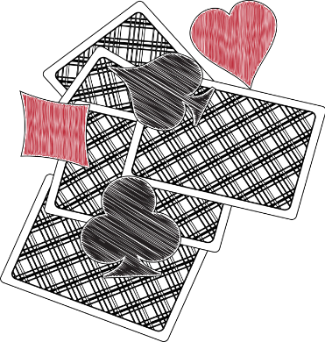 5
Kein Stich
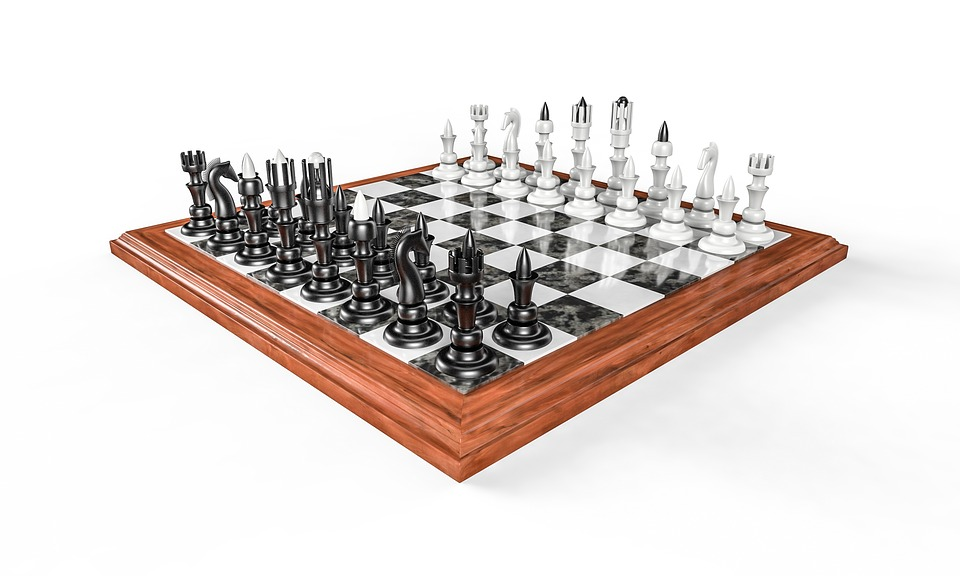 1
das Schach
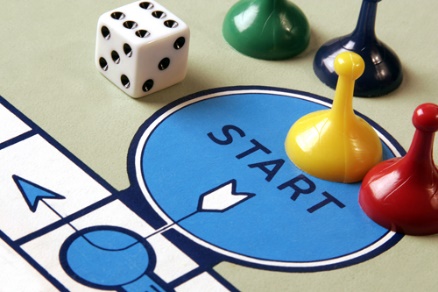 6
das Brettspiel
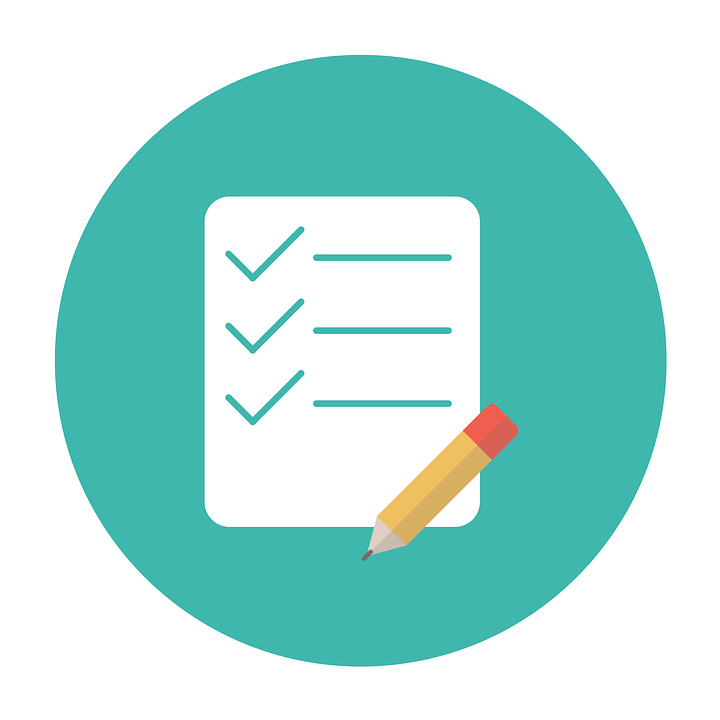 2
Stadt – Land - Fluss
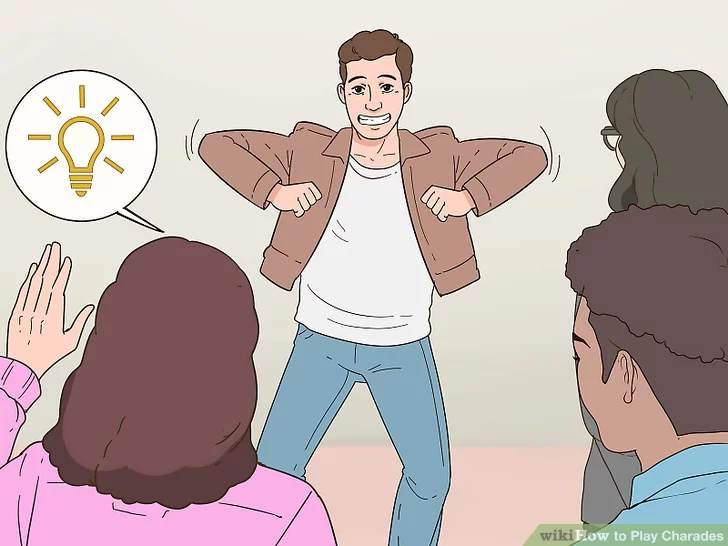 7
die Scharade
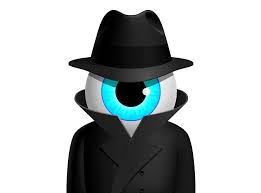 3
Spitzeln
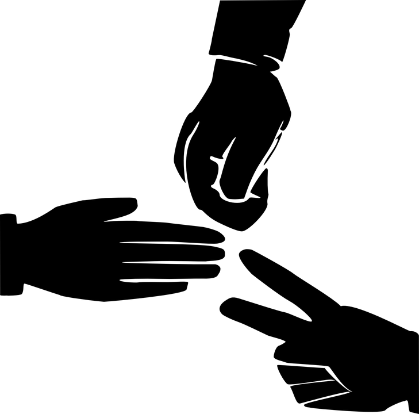 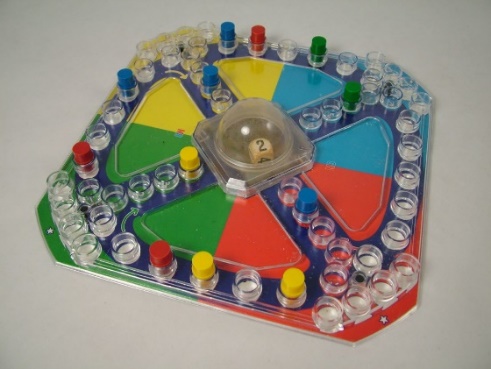 4
Mensch ärgere 
Dich nicht
8
Schere-Stein-Papier
[Speaker Notes: Timing: 5 minutes

Aim: This phonics listening / writing  activity revisits the SSCs [sch], [sp], and [st]. The activity uses the names of common games to practise.
Cultural interest: Germany has a long history of game creation. Two famous and popular games were invented by Germans. Klaus Teuber created  Die Siedler von Catan (1995) and Josef Friedrich Schmidt created  Mensch ärgere dich nicht. Can students guess how old the game is? (It dates from 1907).

Procedure:
Click for the first picture and the gapped word. 
Listen to the word (sound will play on clicking the number).
Write in the missing SSC.
Check the answer.
Repeat for numbers 2-8.

Transcript:
1. das Schach
2. Stadt – Land – Fluss
3. spitzeln
4. Mensch ärgere Dich nicht
5. Kein Stich
6. das Brettspiel
7. die Scharade
8. Schere – Stein – Papier

Word frequency (1 is the most frequent word in German): 
Schach [>5009] spitzeln [>5009] ärgern [2841] Stich [4382] Brettspiel [>5009] Scharade [>5009] Schere [>5009] Stein [1181] Papier [1163]
 
Source:  Jones, R.L & Tschirner, E. (2019). A frequency dictionary of German: Core vocabulary for learners. London: Routledge.]
sprechen
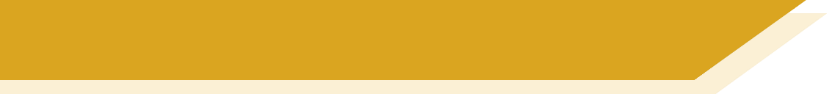 Phonetik
1
Gesellschaftsspiele wie Mensch-ärgere-Dich-nicht machen Spaß*.
2
Bei Scharaden darf man nicht sprechen und auch nicht schreiben.
3
Meine Geschwister spielen Schere-Stein-Papier.
4
Seine Schwester versteht Sport ganz gut.
5
Schachfiguren sind schwarz und weiß und sehr schön.
6
Die Mitspieler sind bestimmt* schnell und stark.
*Spaß machen - to be fun *bestimmt - certainly
[Speaker Notes: Timing: 5 minutes

Aim: This phonics reading / speaking activity revisits the SSCs [sch], [sp], and [st]. The names of some of the games on the previous slide and some SSC cluster words are used in a sentence to practise production of the target SSCs.

Note: the glossed vocabulary will be explicitly taught in Y8.
Procedure:
Students read the sentences out loud (to each other). 
Either bring up the sentences one by one, or alternatively all at once to allow pairs to work at their own speed.
Click on buttons to hear the spoken sentences.

Word frequency (1 is the most frequent word in German): 
Schach [>5009] ärgern [2841] Scharade [>5009] Schere [>5009] Stein [1181] Papier [1163] Spaß [666] bestimmt [226]Source:  Jones, R.L & Tschirner, E. (2019). A frequency dictionary of German: Core vocabulary for learners. London: Routledge.]
Phonetik
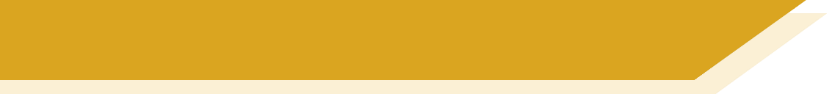 [sch]
Consolidation [4]

Y7 T3.2 Week 6 Slides 3; 20
Phonetik - der Bodensee [1/2]
lesen / sprechen
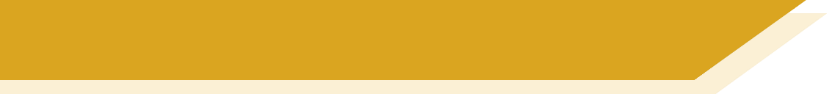 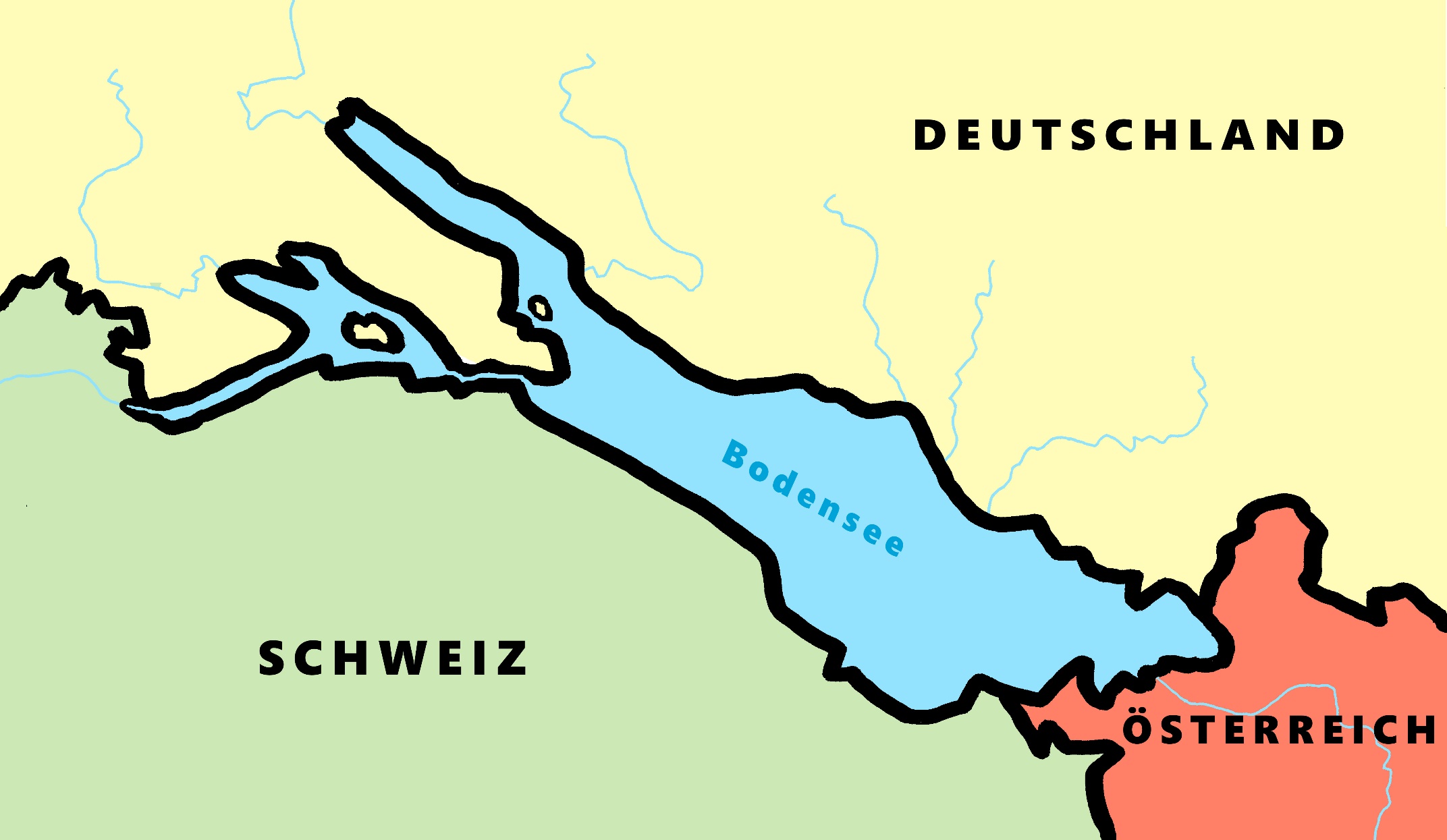 Ludwigshafen
9
1
Friedrichshafen
2
Konstanz
6
Stein am Rhein
Reichenau
8
7
Altnau
5
Bregenz
3
Rorschach
4
[Speaker Notes: Phonetik [2]
Time: 5 minutesAim:To practise reading aloud / saying 10 previously taught SSC, in unknown words (apart from Deutschland, which starts the task off). Here, 9 additional towns on the Bodensee are used.

Procedure:1. Students work in pairs to pronounce each of the towns.2. Click number to hear and check pronunciation. SSC revisited here: [eu] [st-] [z] [ch-hard] [w] [au] [ie] [ch-soft] [ei] [r] [sch]Transcript:1 Deutschland2 Friedrichshafen3 Bregenz4 Rorschach5 Altnau6 Konstanz7 Reichenau8 Stein am Rhein9 Ludwigshafen]
Phonetik
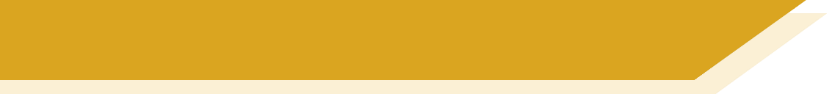 Wie heißt die Band?
Alastair telefoniert mit Mia.  Sie reden über deutsche Bands.  Wie heißen sie?
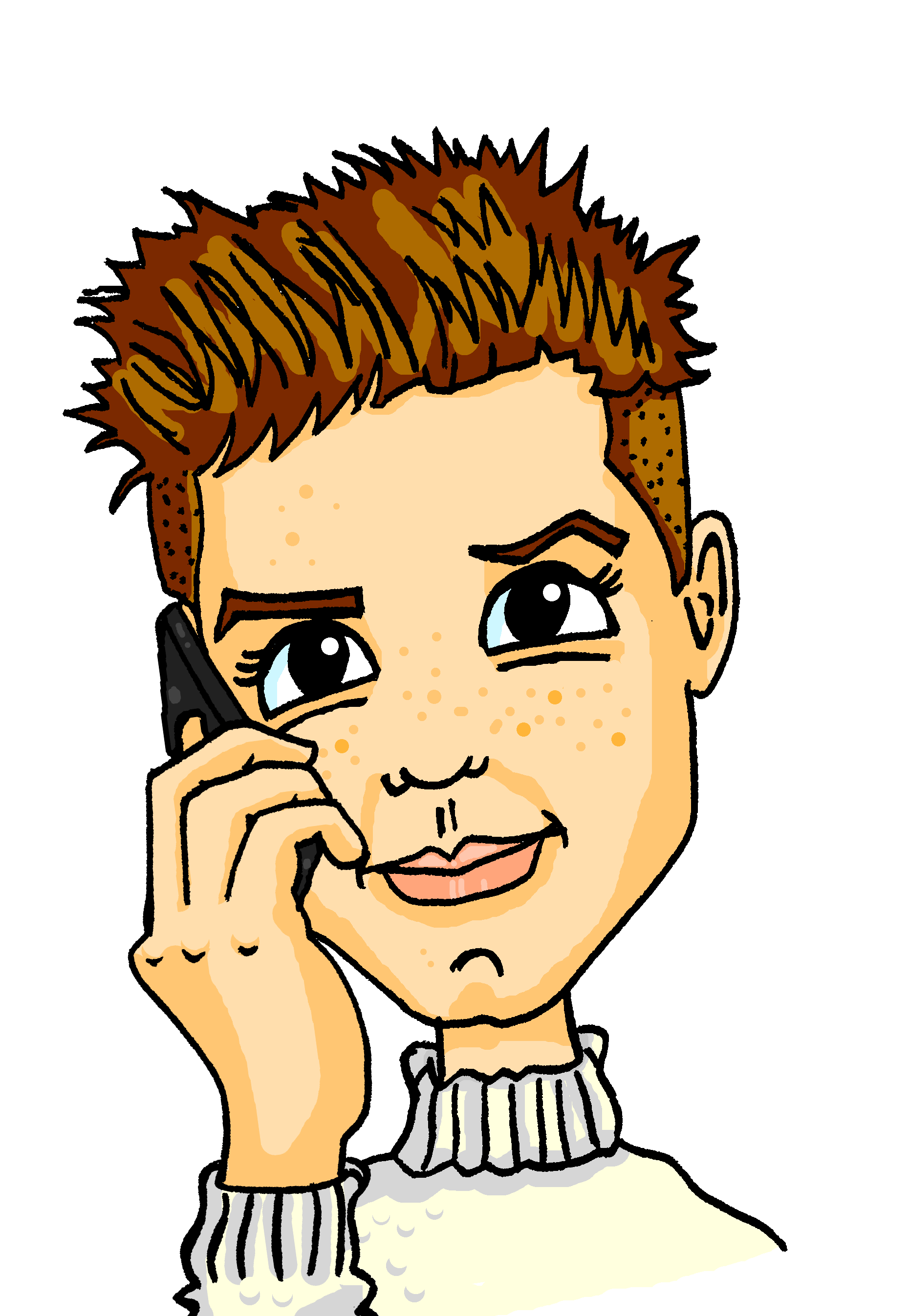 1
_
2
_
3
_
_
_
_
4
_
_
_
5
_
_
_
6
_
_
_
_
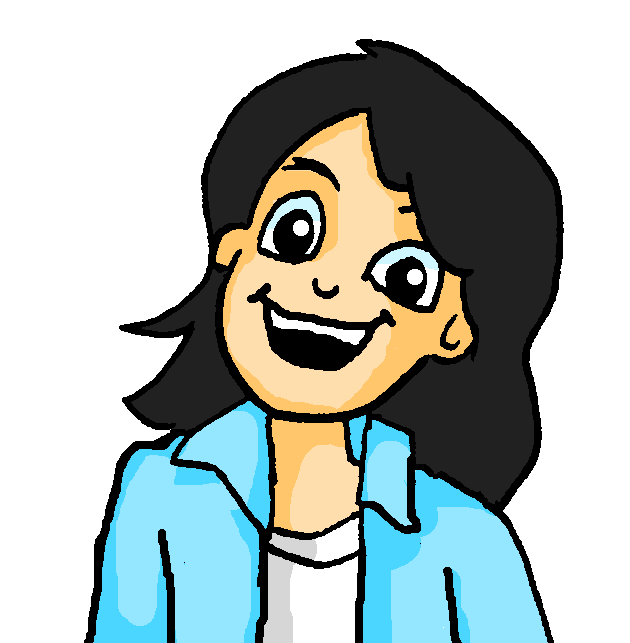 7
_
_
_
_
8
[Speaker Notes: Phonetik [1]  Time:  5 minutes
Aim: To practise recognising and transcribing 14 previously taught SSC, in unknown words.
Note: These are real German band names.
Procedure:1. Click number to hear the full word. Students listen and transcribe only the missing letters.2. Animations support item-by-item checking, as instant feedback on each SSC may be particularly helpful for students’ learning.SSC revisited here: [z] [j] [r-consonantal] [o-long] [sch] [v] [r-vocalic] [ö-long] [ei] [st] [-er] [st] [ä] [-e]

Transcript:[1] die Prinzen
[2] Juli
[3] Fettes Brot
[4] die Fantastischen Vier
[5] Söhne Mannheims
[6] Sportfreunde Stiller
[7] Rosenstolz
[8] die Ärzte]
Phonetik
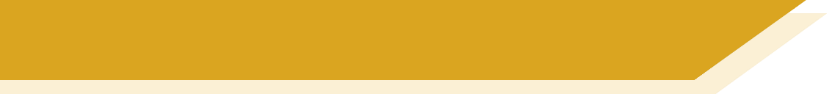 [sch]
Consolidation [5]

Y8 T1.1Week 2 Slides 2-9
hören
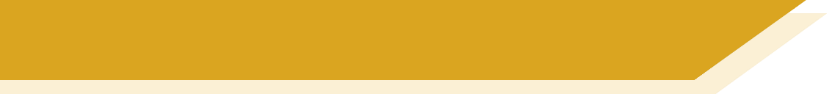 sch, st-, sp- : wie viele hörst du?
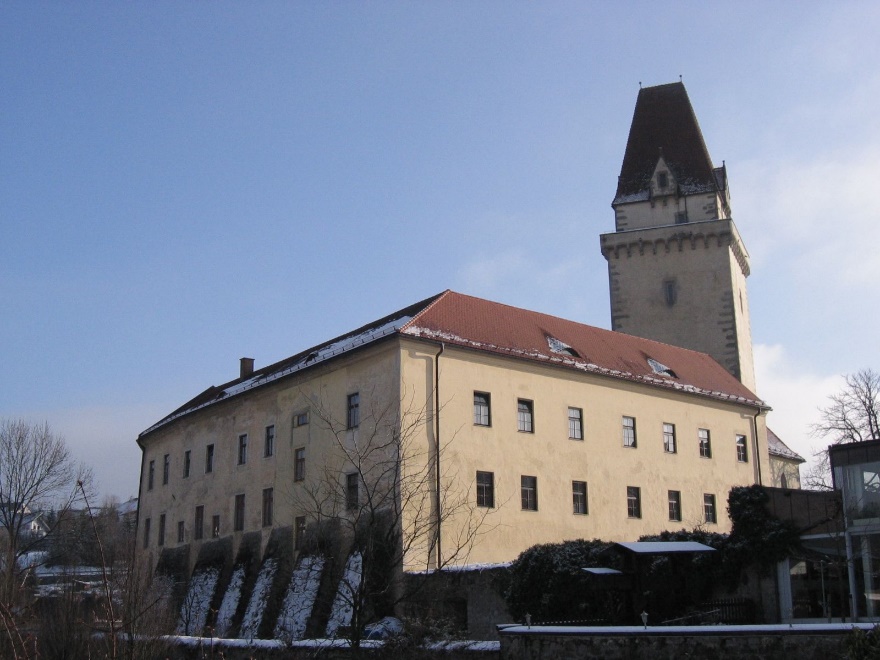 1
Freistadt hat ein Schloss.
Photo licensed under Creative Commons Author: Hjanko
[Speaker Notes: Timing (phonics slides)
10 minutes

Aim 
Practice in recognising the following SSCs: sch-; st- ; sp-.

Suggested procedure 
1. Click on the audio button to play the sentence. Students tally the SSCs as per the table on the slide. They may do this in their exercise books.
2. Click again on the mouse to make the animated answers appear.

Transcript 
1. Freistadt hat ein Schloss.]
hören
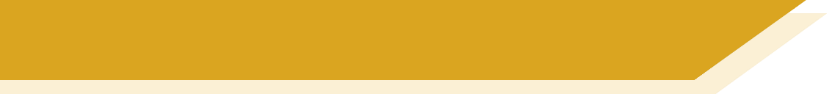 sch, st-, sp- : wie viele hörst du?
2
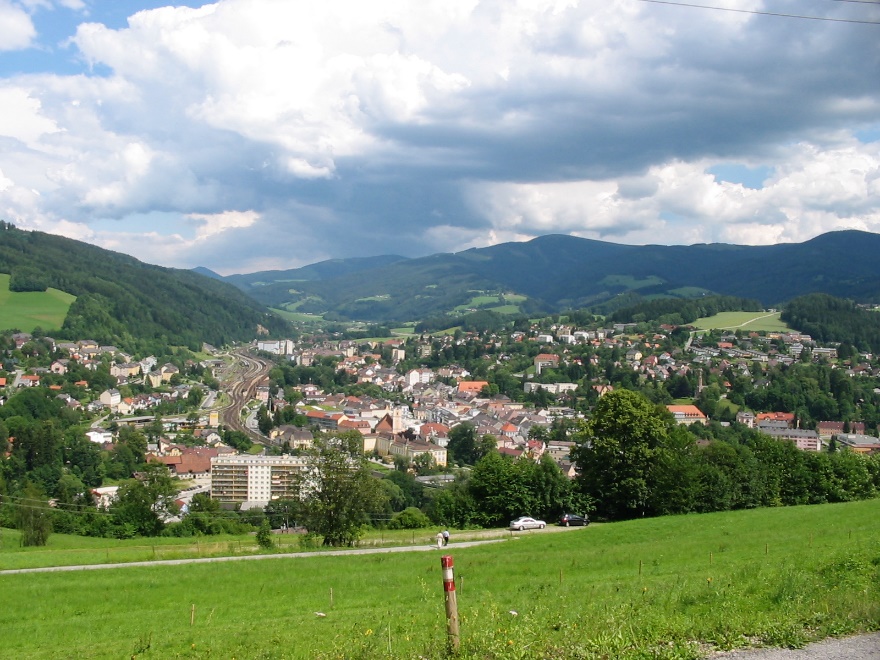 Mürzzuschlag hat ein Wintersportmuseum.
Photo licensed under Creative Commons Author: Mikegr
[Speaker Notes: Transcript 
2. Mürzzuschlag hat ein Wintersportmuseum.]
hören
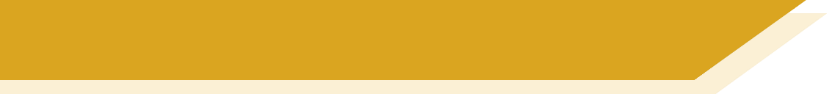 sch, st-, sp- : wie viele hörst du?
3
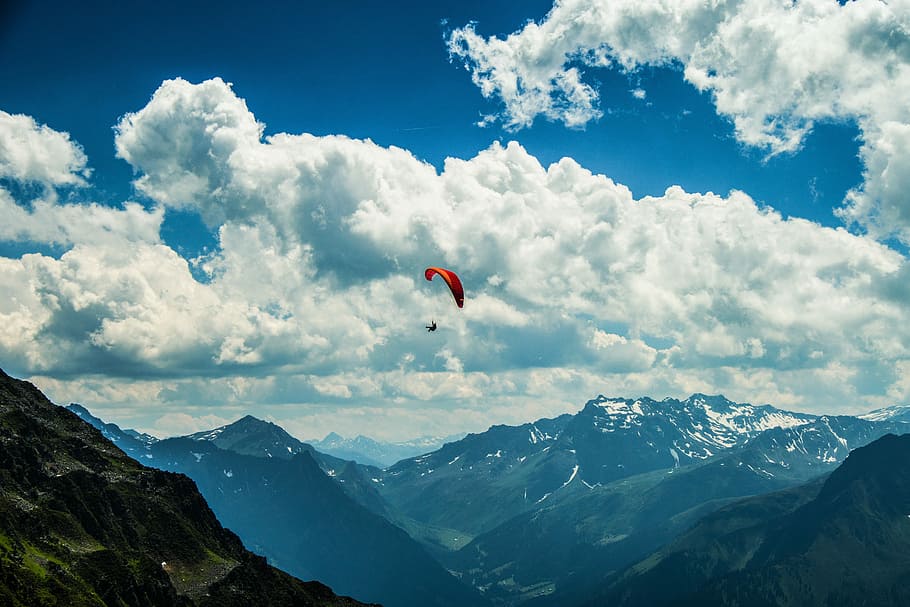 In Schruns kann man viel Sport machen.
[Speaker Notes: Transcript 
3. In Schruns kann man viel Sport machen.]
hören
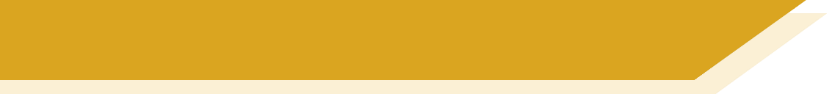 sch, st-, sp- : wie viele hörst du?
4
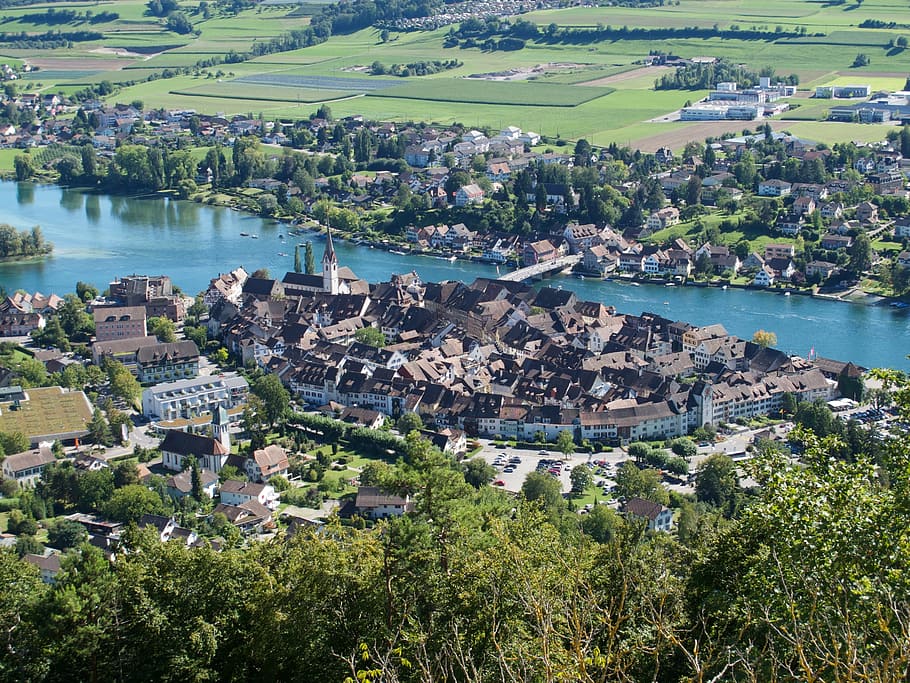 Stein am Rhein ist historisch.
[Speaker Notes: Transcript 
4. Stein am Rhein ist historisch.]
hören
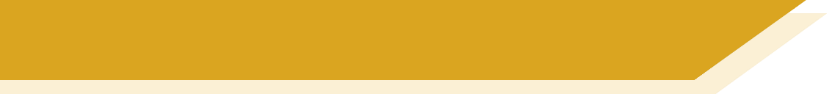 sch, st-, sp- : wie viele hörst du?
5
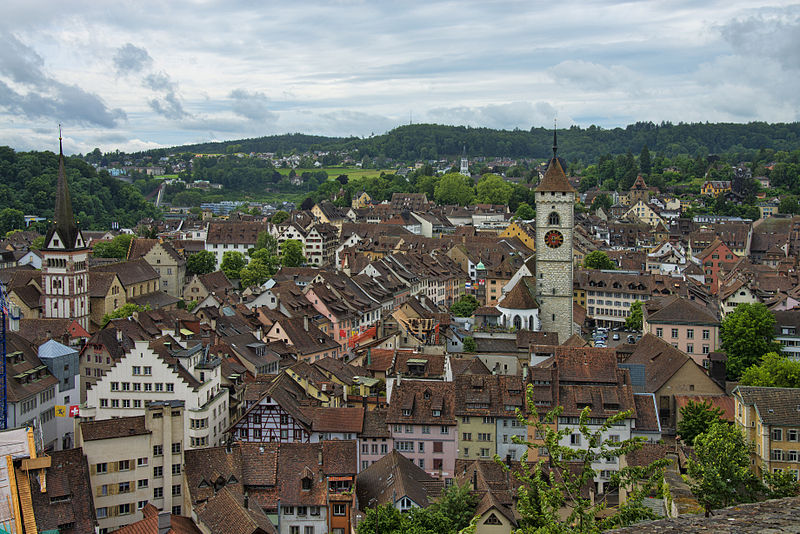 Schaffhausen ist sehr schön!
Photo licensed under Creative Commons Author: chensiyuan
[Speaker Notes: Transcript 
5. Schaffhausen ist sehr schön!]
hören
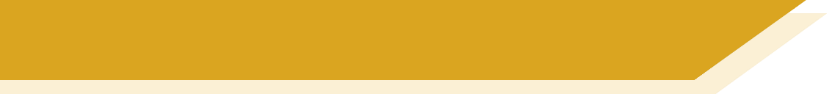 sch, st-, sp- : wie viele hörst du?
6
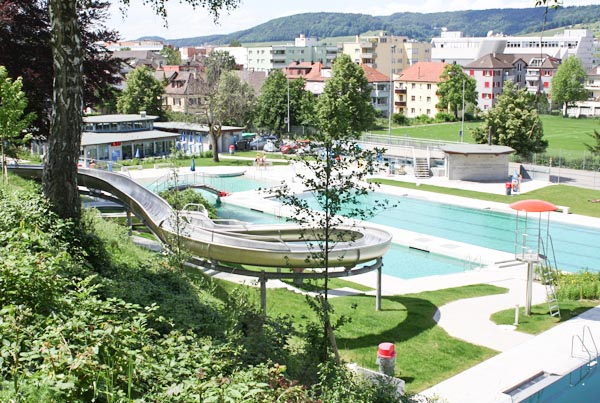 Schlieren hat ein Schwimmbad.
[Speaker Notes: Transcript 
6. Schlieren hat ein Schwimmbad.]
hören
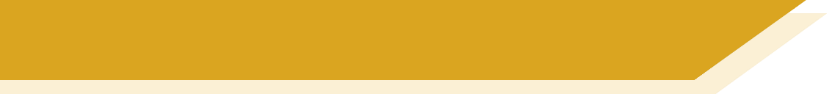 sch, st-, sp- : wie viele hörst du?
7
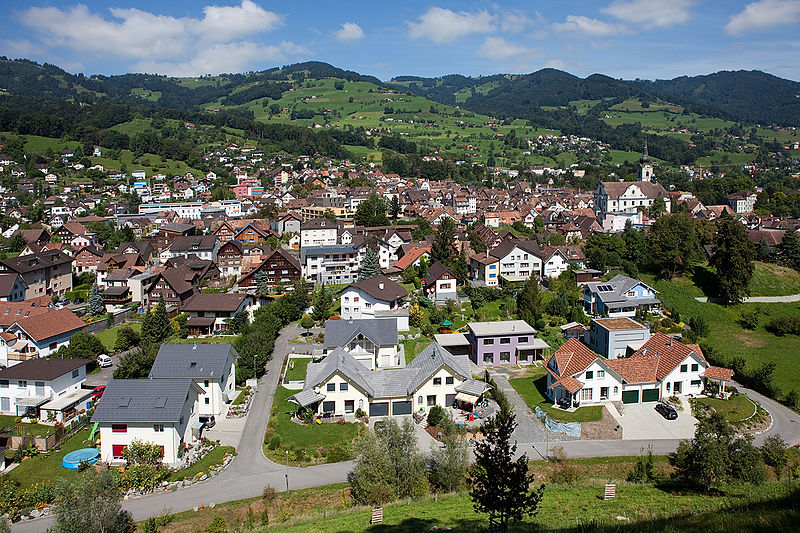 In Altstätten spricht man Deutsch.
Photo licensed under Creative Commonsm Author: Roland Zumbuehl
[Speaker Notes: Transcript 
7. In Altstätten spricht man Deutsch.]
hören
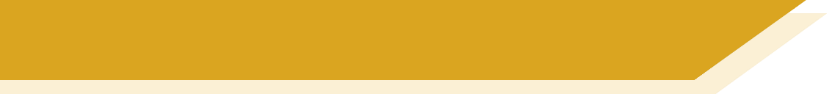 sch, st-, sp- : wie viele hörst du?
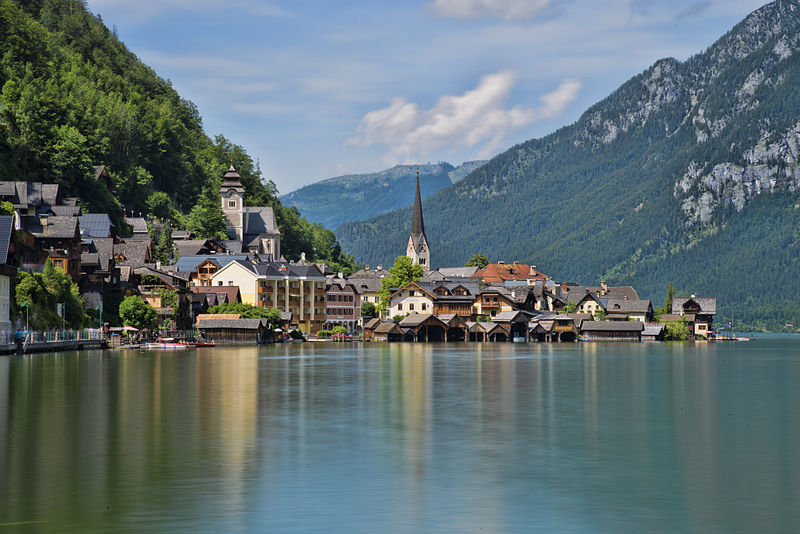 8
Hallstatt is sehr touristisch.
Photo licensed under Creative Commons Author: chensiyuan
[Speaker Notes: Transcript 
8. Hallstatt is sehr touristisch.]
Phonetik
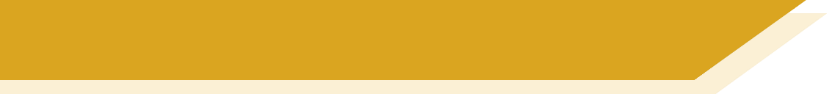 [sch]
Consolidation [6]

Y8 T2.1Week 6 Slides 4-5; 17
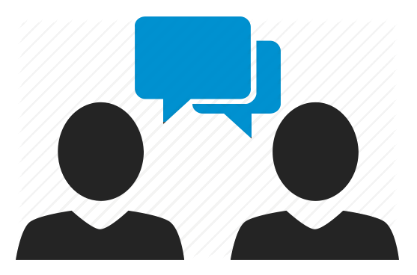 lesen / sprechen
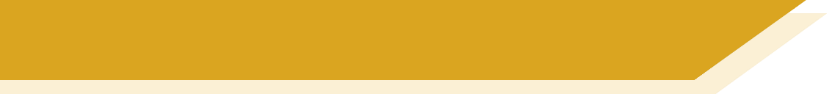 Phonetik [1/2]
12
Partner/Partnerin A sagt die Wörter mit [-ich].Partner/Partnerin B sagt die Wörter mit [-isch].
1
Partner/Partnerin A sagt die Wörter mit [-isch].Partner/Partnerin B sagt die Wörter mit [-ich].
2
0
LOS!
[Speaker Notes: Timing: 3 minutes (2 slides)

Aim: Oral production of [-ich] and [-isch] adjectives.  A mixture of near-cognates and previously taught words is used. The addition of a time constraint prompts students to increase their speed of oral production.
Procedure:
1. Students partner up and label themselves A and B.
2. They then treat the table row as a script but have to say words in tandem, A saying [-ich] words and B saying [-isch] words.
3. Click 12-second timer to start round 1.
4. Click action button to hear native audio for comparison.
6. Clarify meaning of the cognate words.
Word frequency (1 is the most frequent word in German): All words are in the top 2000.Source:  Jones, R.L. & Tschirner, E. (2019). A frequency dictionary of German: core vocabulary for learners. Routledge]
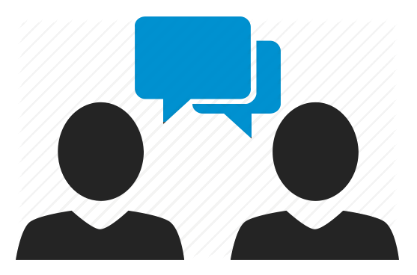 The audio has the Austrian pronunciation of ‘chemisch’. How would a German typically say it?
lesen / sprechen
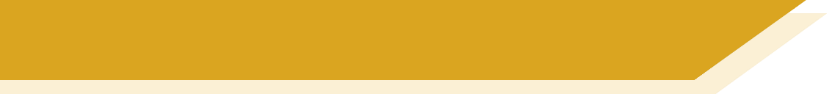 Phonetik [2/2]
8
Partner/Partnerin A sagt alle Wörter. Partner/Partnerin B hört ihm/ihr zu.
1
Partner/Partnerin B sagt alle Wörter.  Partner/Partnerin A hört ihm/ihr zu.
2
0
LOS!
[Speaker Notes: Procedure:
1. This time, Partner A says all the words in their row (1).  The timer is set for 8 seconds.
2. The listening student (Partner B) notes any pronunciation errors and gives their partner a score out of 7.
3. Click for Round 2, where students swap roles: B says all the words in their row while A listens and gives a score.]
hören / schreiben
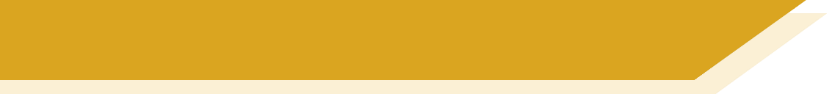 Phonetik
Hör zu. Schreib zw- oder schw-
ə
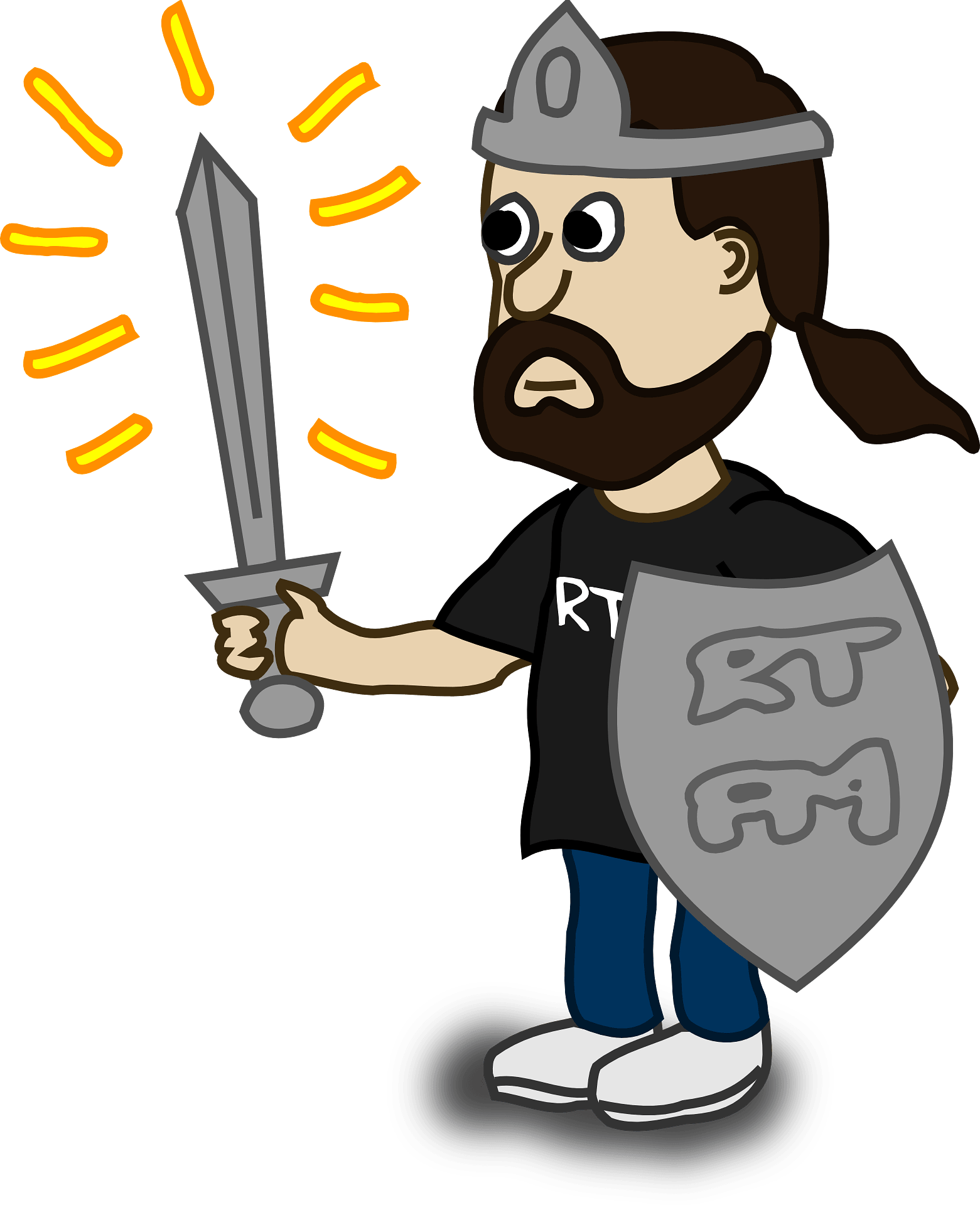 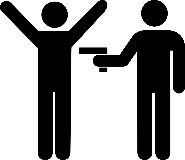 [indeed]
1
zwar
4
Schwa
schwingen
_____
zwingen
____
_____
____
[indeed]
[schwa]
[to wield]
[to force]
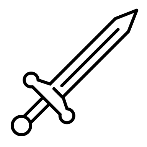 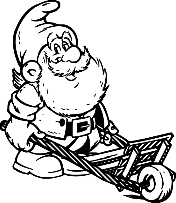 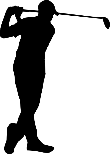 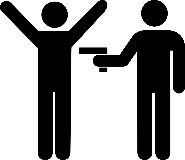 5
Schwert
2
schwang
____
Zwang
____
Zwerg
____
____
[sword]
[swung]
[dwarf]
[force/coercion]
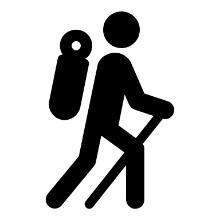 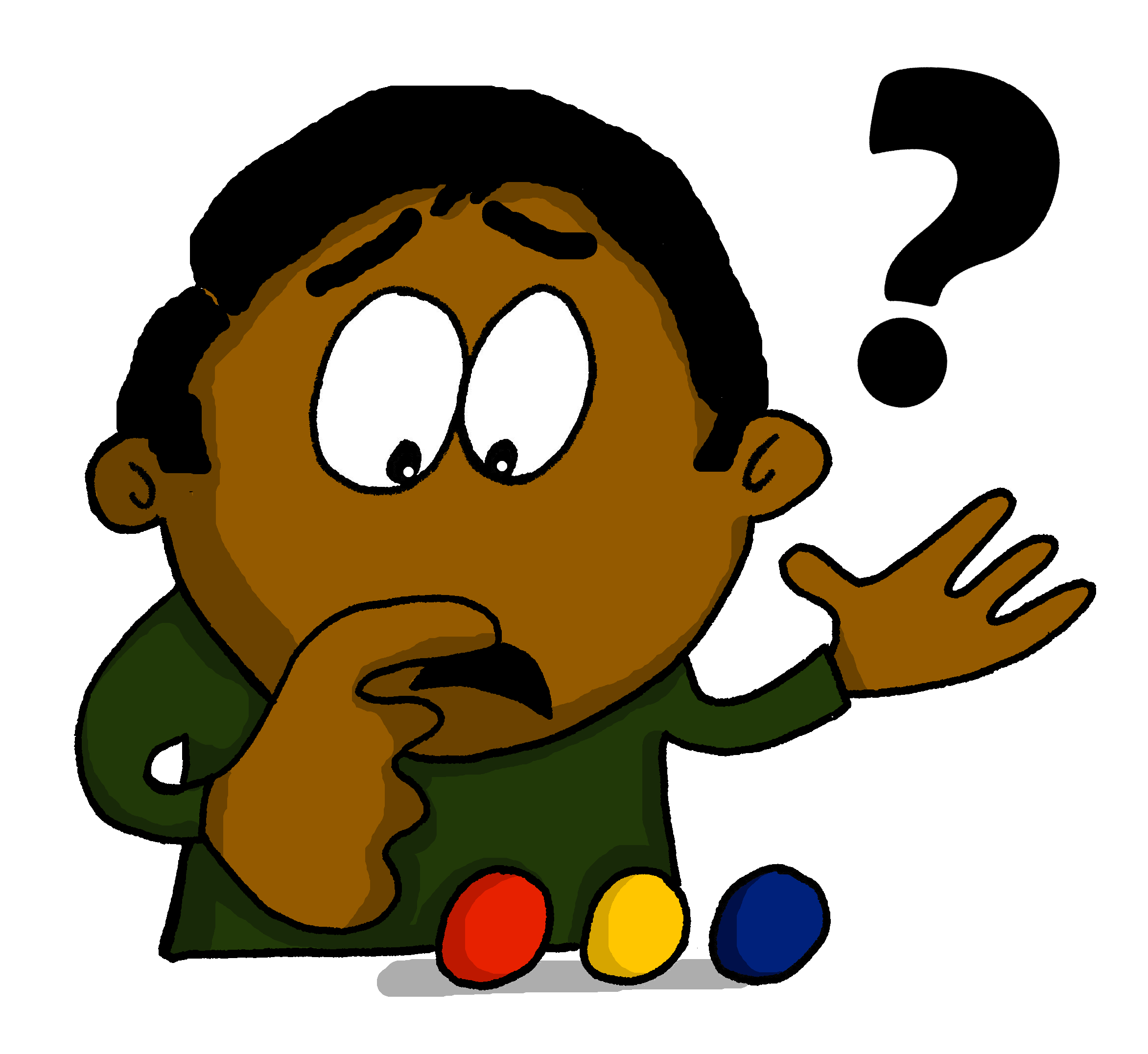 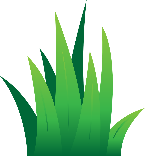 3
6
Schwenken
Zwenken
zweifeln
____
____
schweifen
_____
_____
[pivoting]
[type of grass]
[to ramble]
[to doubt]
[Speaker Notes: Attributions: To force: Abu badali, based on public domain Aiga’s icons / CC BY-SA 
Timing: 5 minutesAim: to practise differentiating the SSC [zw-] and [schw-], first by transcribing correctly, then by indicating which SSC is said and heard, under increasing time pressure.
Procedure:1. Students listen and write each SSC correctly (or the full word each time, if preferred)
2. Check answers, using animations.
3. Teacher says one of each pair again, and students lift right or left arm up, to show recognition.
4. Speed of input and responses can be increased to speed up processing.


Transcript:1. zwingen, schwingen2. Zwang, schwang
3. Zwenken, schwenken
4. schwa, zwar
5. Zwerg, Schwert
6. schweifen, zweifelnWord frequency (1 is the most frequent word in German): zwingen [1212] schwingen [3130] Zwang [3902] schwang [3130] zwenken [>5009] schwenken [>5009] schwa [>5009] zwar [206] Zwerg [4318] Schwert [>5009] schweifen [>5009] zweifeln [4149]Source:  Jones, R.L. & Tschirner, E. (2019). A frequency dictionary of German: core vocabulary for learners. Routledge]
Phonetik
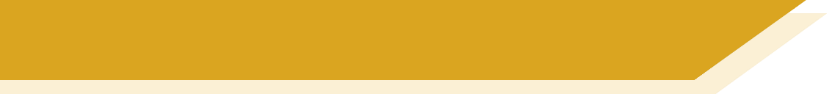 [sch]
Consolidation [6]

Y8 T2.2 Week 3 Slides 2; 15; 16
hören / schreiben
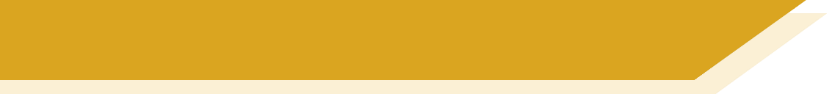 Phonetik
At the start of words, German [sp-] and [st-] are pronounced ‘schp-’ and ‘scht-’. [sch] is always pronounced ‘sh’.
Hör zu.  Was fehlt? Schreib [sch], [sp-] oder [st-].
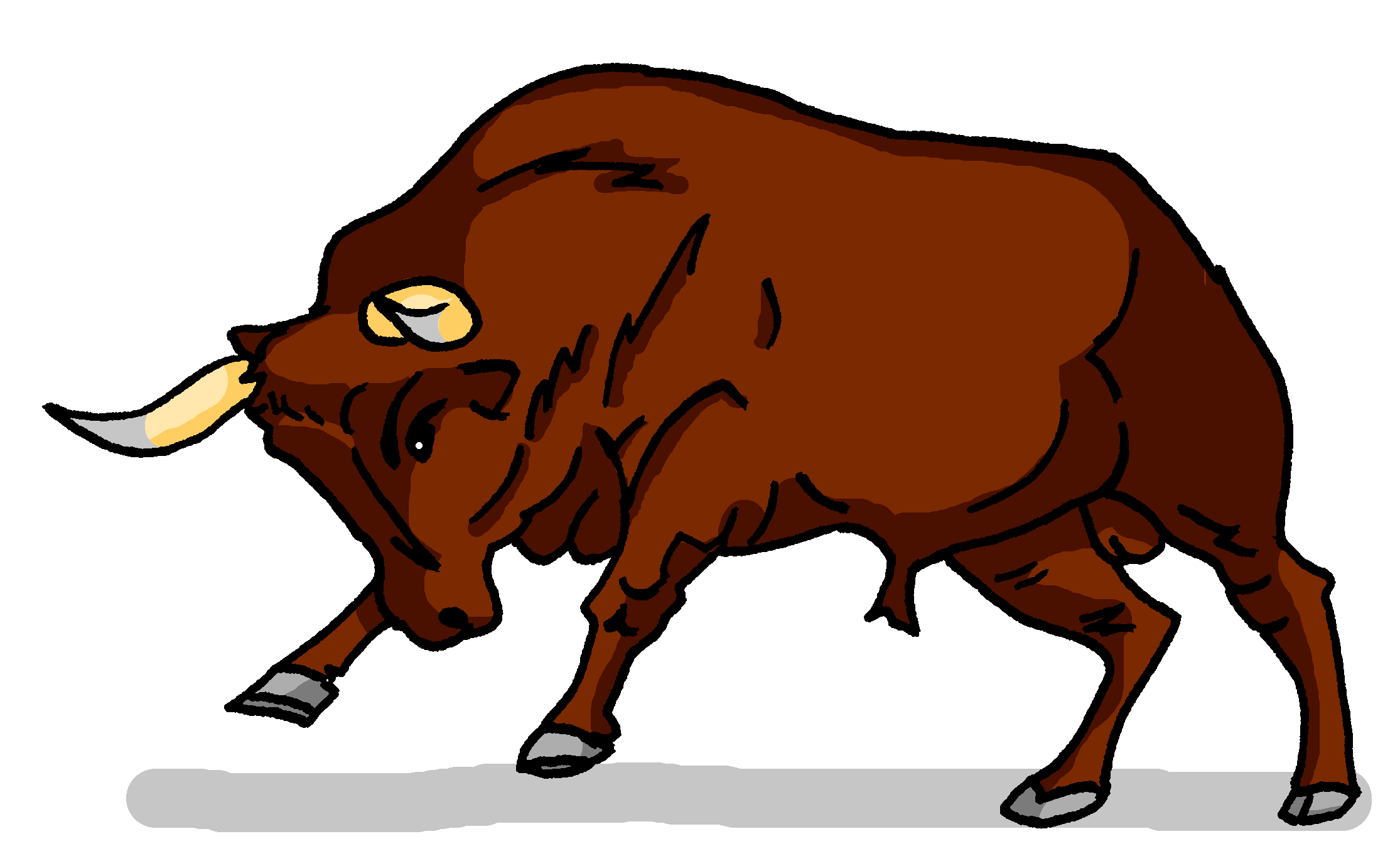 1
3
2
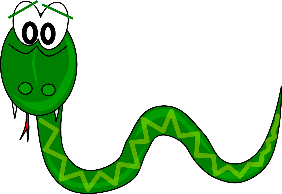 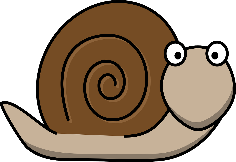 __
__
__
Schnecke
Stier
Schlange
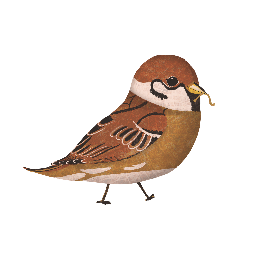 4
6
5
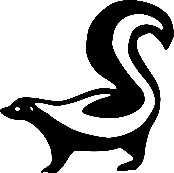 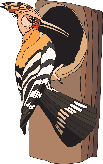 __
__
__
Stinktier
Spatz
Specht
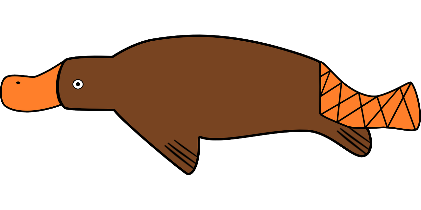 9
8
7
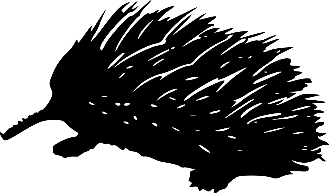 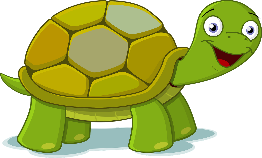 __
__
__
__
Stachel sch wein
Schildkröte
Schnabeltier
[Speaker Notes: Timing: 5 minutesAim: To revisit and consolidate [sch], [sp], and [st]. Students listen out for and spell the SSCsProcedure:1. Click the action buttons to play a word.
2. For each item write the sound that fills the gap.
3. Click to reveal and check answers.


Transcript:Schnecke, Stier, Schlange, Specht, Stinktier,  Spatz , Schildkröte, Schnabeltier, StachelschweinWord frequency (1 is the most frequent word in German): Schnecke [>5009] , Stier [>5009], Schlange [3601], Specht [4900], Stinktier [>5009],  Spatz [>5009], Schildkröte [>5009], Schnabeltier [>5009], Stachelschwein [>5009]
Source:  Jones, R.L. & Tschirner, E. (2019). A frequency dictionary of German: core vocabulary for learners. Routledge]
lesen / hören
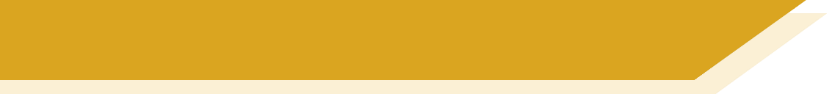 Phonetik
B
A
1. Er sieht viele Menschen.
1. Er sieht viele Männchen.
2. Ich habe das schön gemacht.
2. Ich habe das schon gemacht.
3. Sie hat die Kirche fotografiert.
3. Sie hat die Kirsche fotografiert.
4. Waschen ist schneller als Wachsen.
4. Wachsen ist schneller als Waschen.
5. Schälen oder schellen?
5. Schellen oder schälen?
6. Zeichnen ist besser als Zeigen.
6. Zeigen ist besser als Zeichnen.
das Männchen – little mandie Kirsche – cherry
waschen – to washwachsen – to grow
schälen – to peelschellen – to ring
zeichnen – to draw
[Speaker Notes: Timing: 5 minutesAim: To practise this week’s SSCs in a sentence context. The format encourages attention to both pronunciation and listening.Procedure:1. Students work in pairs.
2. Student says both versions of the sentence.3. Their partner writes down in which order the sentences were said.
4. They take turns speaking and listening, so each student says three sentences.5. Click each sentence to hear it pronounced.
Word frequency of unknown words (1 is the most frequent word in German): 
Männchen [>5009] Kirsche [>5009] waschen [2315] wachsen [470] schälen [>5009]  schellen [>5009] zeichnen [1259]Source:  Jones, R.L & Tschirner, E. (2019). A frequency dictionary of German: Core vocabulary for learners. London: Routledge.]
lesen / sprechen
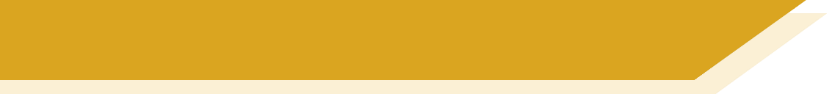 Phonetik
20
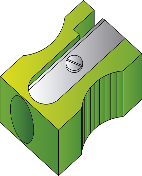 Mein Spitzer spitzt Stifte spielend spitz.
1
My sharpener sharpens pencils effortlessly sharp.
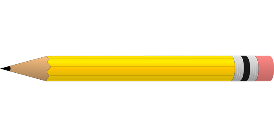 Schnecken erschrecken, wenn sie an Schnecken schlecken.
Sekunden
2
Snails are startled, when they lick snails.
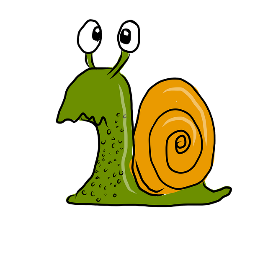 Schneiders Schere schneidet scharf –
scharf schneidet Schneiders Schere.
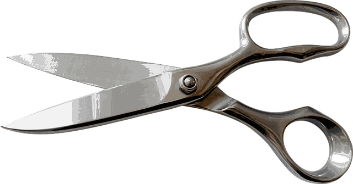 3
0
Schneider’s scissors cut sharply – 
sharply (is how) Schneider’s scissors cut
LOS!
[Speaker Notes: Timing: 2 minutesAim: To practise this week’s SSC in a sentences context. The time limit will help to speed up production of the words.Procedure:1. Try to say the tongue twisters within the time available.
2. Click LOS! to start the timer.
3. Click the action buttons to hear the tongue twisters pronounced by a native speaker, first slowly, then at normal speed.]
Phonetik
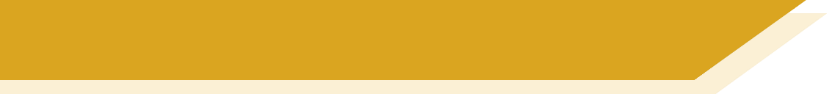 [sch]
Consolidation [7]

Y8 T3.2 Week 4 Slide 2
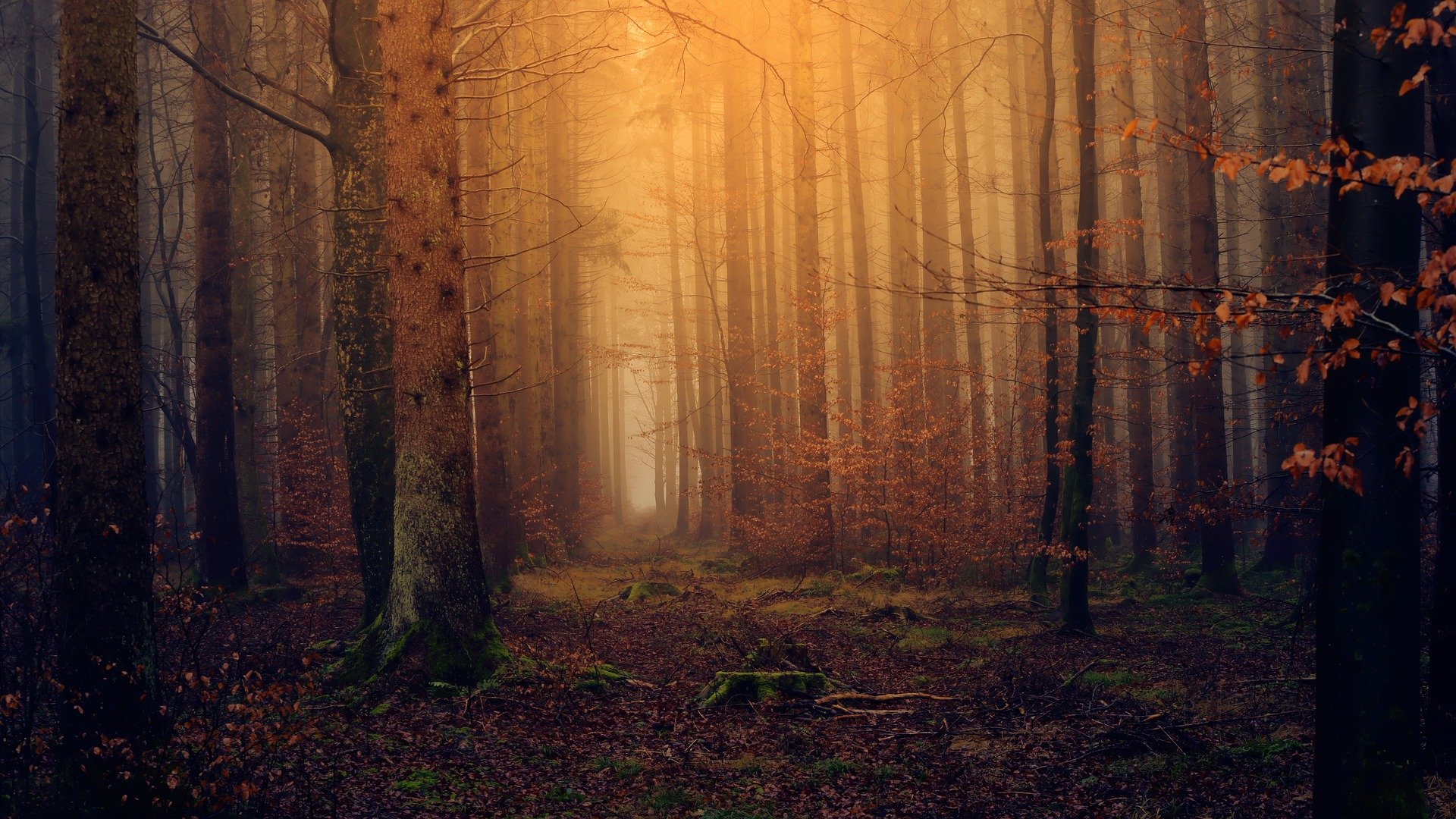 sprechen / hören
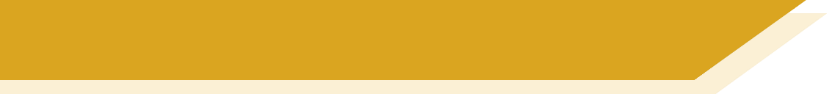 Phonetik
der Schweif – tail geschwind - quickly
schön
geschwind*
sicher
scheinen
Gesicht
mich
ächzende
schöne
brauch
Nacht
Töchter
durch
verspricht
nicht
ich
Schweif*
manch-
nächtlichen
dich
erreicht
[Speaker Notes: Timing: 3 minutesAim: To practise the SSC [sch] and [ch] in a pairwork read aloud and listening task.
Procedure:1. Students work in pairs. Student A picks five words from the board, jotting them down, without showing Student B. 
2. Student B has to name the correct five words, by saying each one until s/he has found all five.
3. When all five words have been said students swap roles and repeat.4. Teachers can click on each word to check pronunciation with the class, as required.

Note: all words come from the Goethe poem that we are studying in this sequence.Word frequency of unknown and/or cognate words (1 is the most frequent word in German): Schweif [>5009] geschwind >5009]
Source:  Jones, R.L. & Tschirner, E. (2006). A frequency dictionary of German: core vocabulary for learners. Routledge]
Phonetik
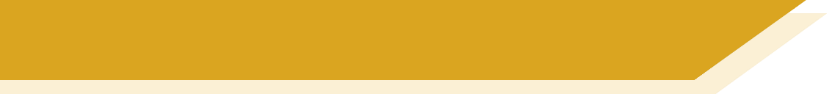 [sp]
Consolidation [8]

Y9 T3.1 Week 2 Slides 2; 17
hören / schreiben
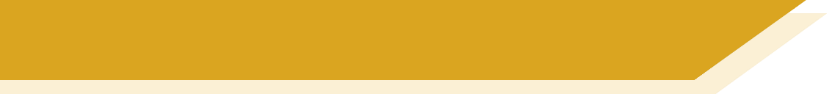 [sch] [sp [st]
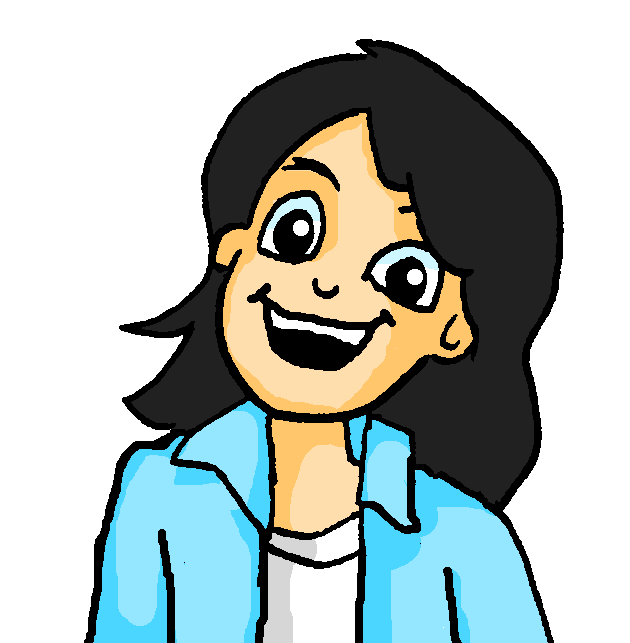 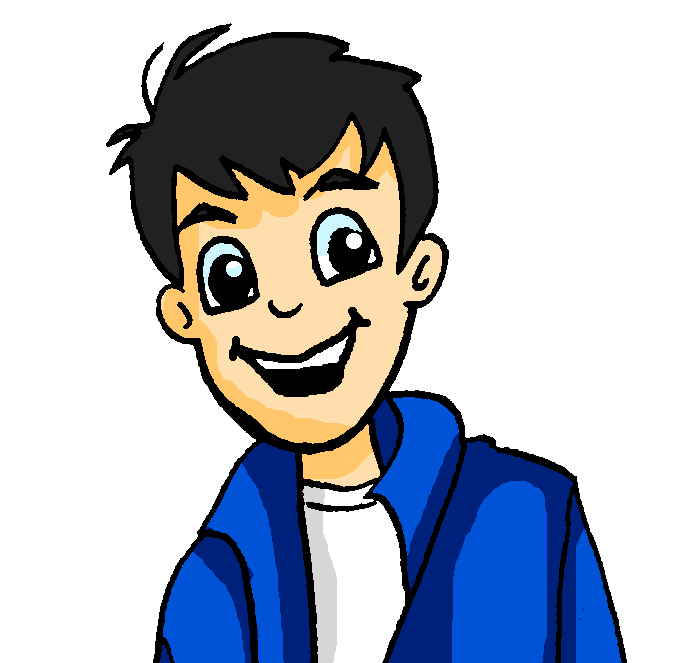 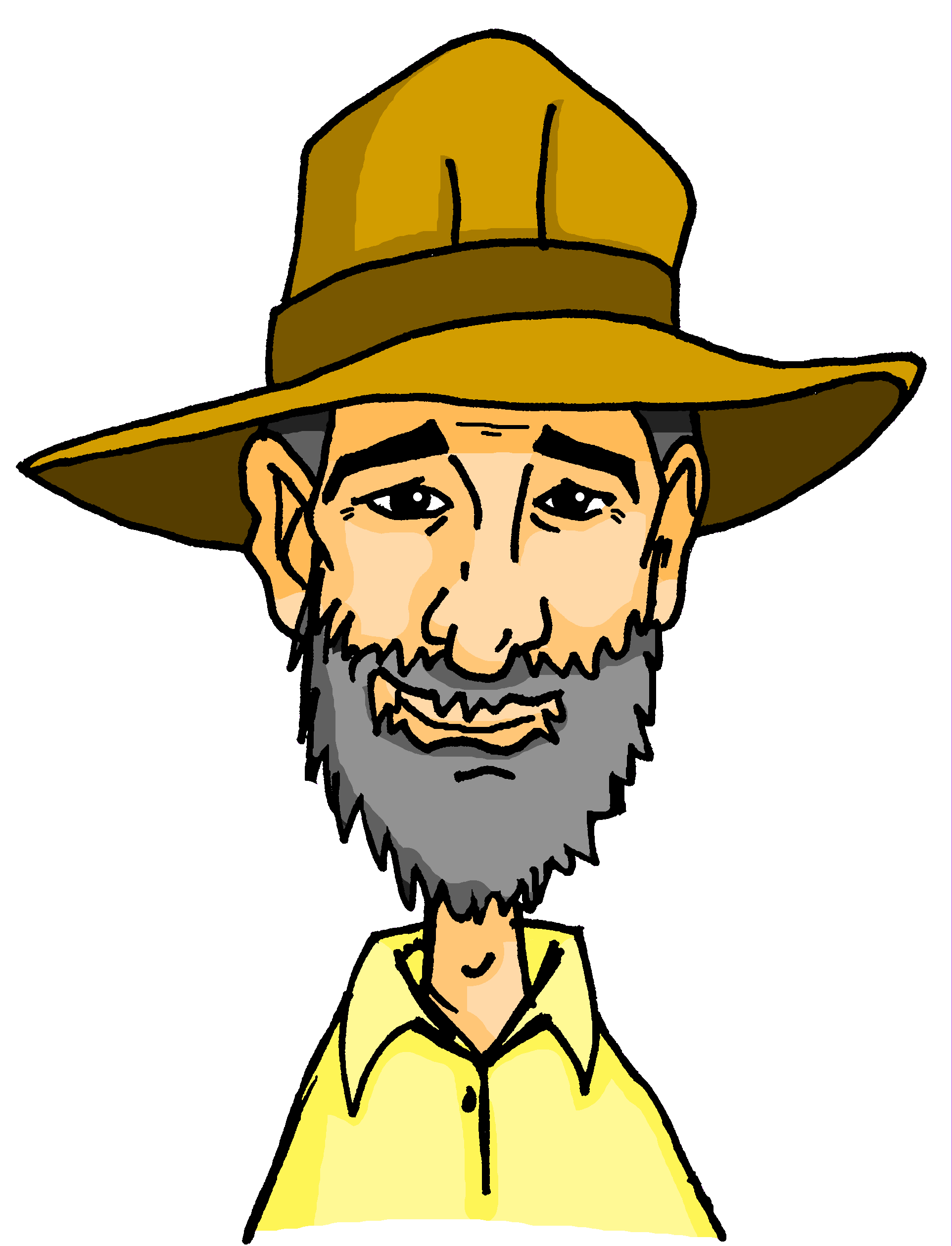 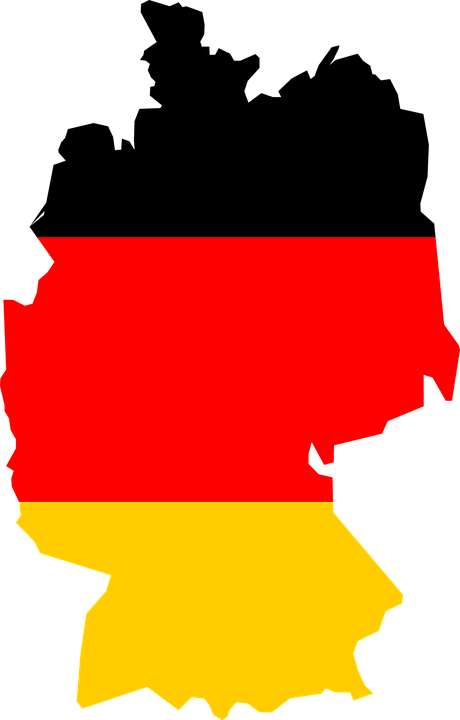 Markranstädt
1
Markran___ädt
Schönberg
___önberg
2
Sprötau
___rötau
3
Eberstedt
Eber___edt
4
Springstille
___ring___ille
5
Steindorf
___eindorf
6
Schwifting
___wifting
7
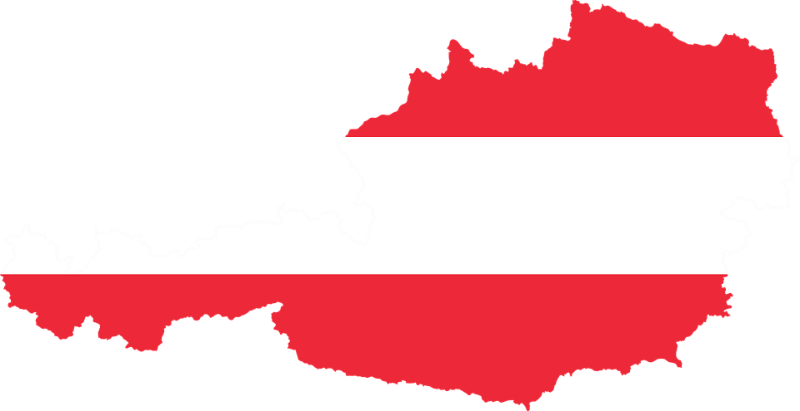 ___itzingsee
8
Spitzingsee
9
Bild___ein
Bildstein
___warzach
10
Schwarzach
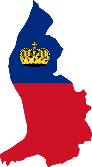 Schaan
___aan
11
12
___ig
Stig
[Speaker Notes: Timing: 10 minutesAim: to practise aural recognition and transcription of [sp] [st] [sch]Procedure:1. Explain the task. Onkel Heinrich is travelling again and has gone to Liechtenstein. Mia and Wolfgang are travelling to meet him and pass through different towns en route.
2. Click on the audio buttons to hear each town.
3. Students transcribe the missing letters, either sch, sp, st
4. Click to reveal answers.

Transcript:1. Markranstädt
2. Schönberg
3. Sprötau
4. Eberstedt
5. Springstille
6. Steindorf
7. Schwifting
8. Spitzingsee
9. Bildstein
10. Schwarzach
11. Schaan
12. Stig]
Nord
hören / sprechen
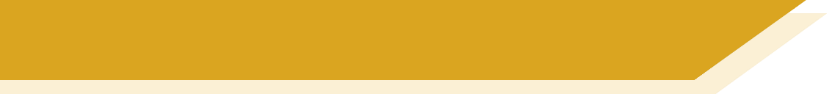 [sch] [sp [st]
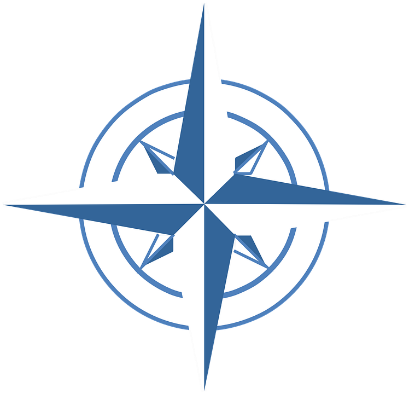 Ost
Süd
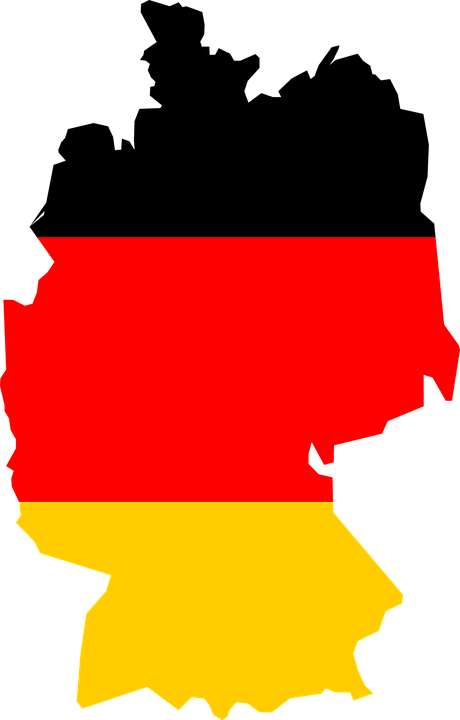 Wo ist Wolf?
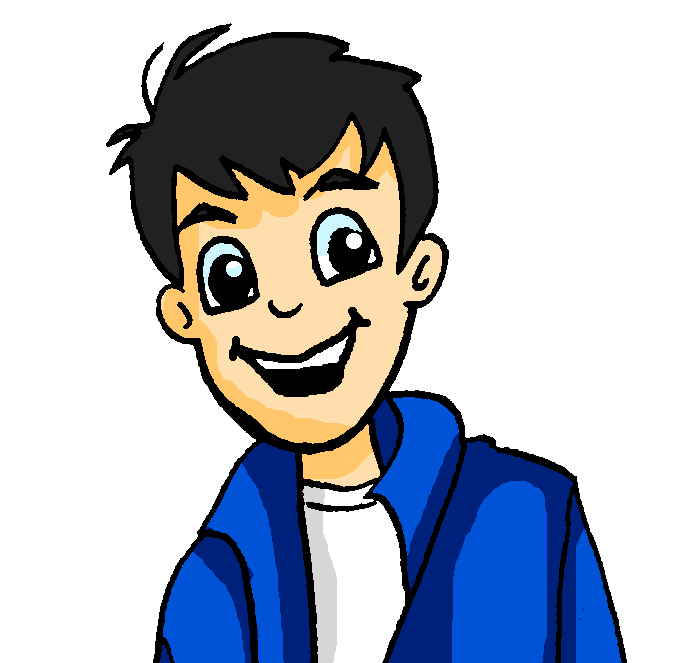 West
Schöneberg
1
Steglitz
2
Spreewald
3
4
Spergau
Schmiedehausen
5
Bechstedtstraß
6
Schwarzburg
7
Ingolstadt
8
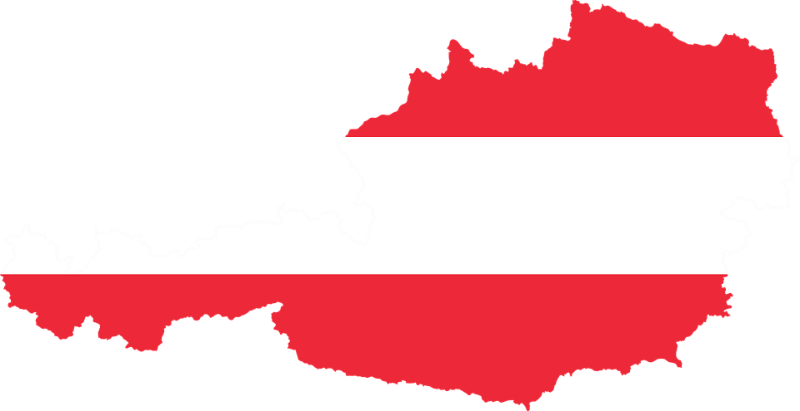 9
Spullersee
10
Stegen
11
Schauner
12
Springen
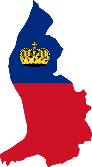 Schlins
13
14
Schellenberg
15
Steg
[Speaker Notes: Timing: 5 minutesAim: To practise spoken production of SSCs [sp] [st] [sch]Procedure:1. Explain the task. 
2. Student A picks a town where Wolfgang is.
3. Student B tries to guess which town Student A has picked. They ask ‘Ist Wolf in…?’
4. Student A responds ‘nein, du musst nach Osten/Westen/Süden/Norden fahren‘ until Student B correctly guesses Wolfgang‘s location.
5. Students swap roles.
6. Click to reveal audio buttons to check pronunciation.


Transcript:1. Schöneberg
2. Steglitz
3. Spreewald
4. Spergau
5. Schmiedehausen
6. Bechstedtstraß
7. Schwarzburg
8. Ingolstadt
9. Spullersee
10. Stegen
11. Schauner
12. Springen
13. Schlins
14. Schellenberg
15. Steg]